TRƯỜNG MẦM NON HOA HỒNG
Lĩnh vực phát triển nhận thức
LÀM QUEN VỚI TOÁN
Đề tài:Dạy trẻ nhận biết một và nhiều
Giáo viên: Nguyễn Thị Liễu
Lứa tuổi:    25-36 tháng




Năm học: 2022 - 2023
Cô cùng trẻ hát bài “Em tập đếm”
Ôn nhận biết nhóm có số lượng 1.
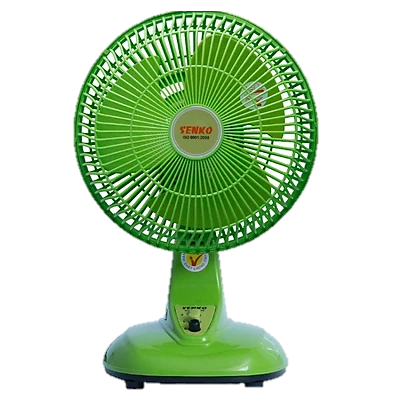 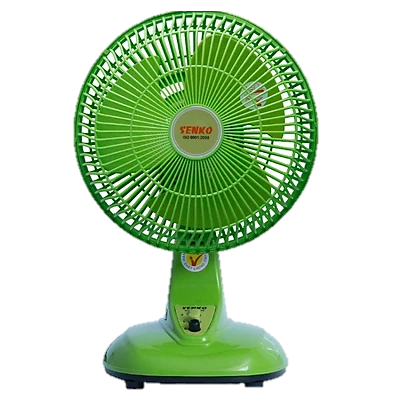 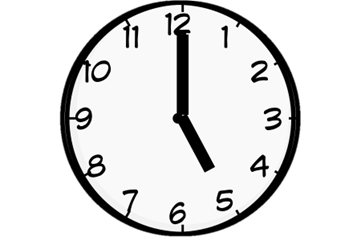 Bé hãy tìm đồ vật có số lượng 1
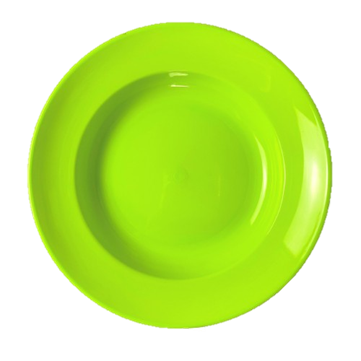 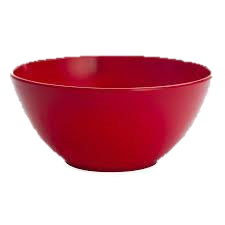 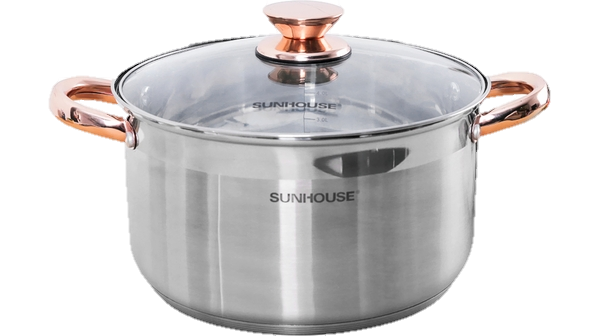 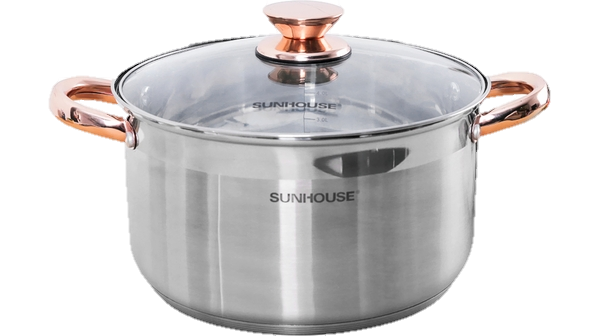 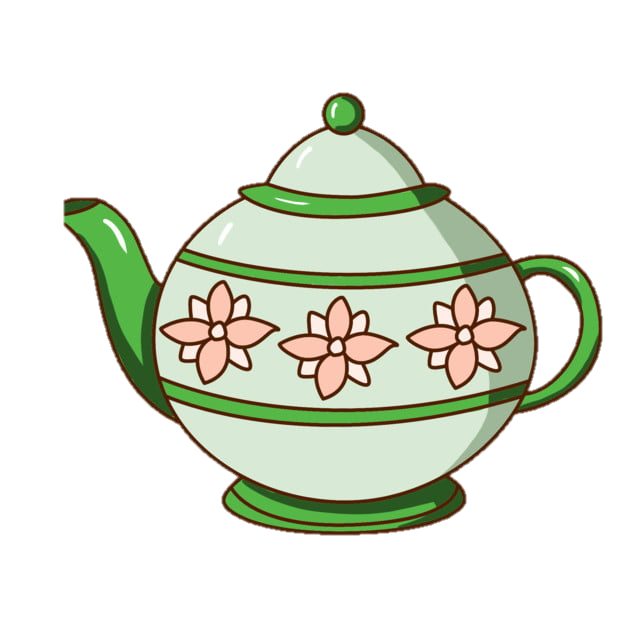 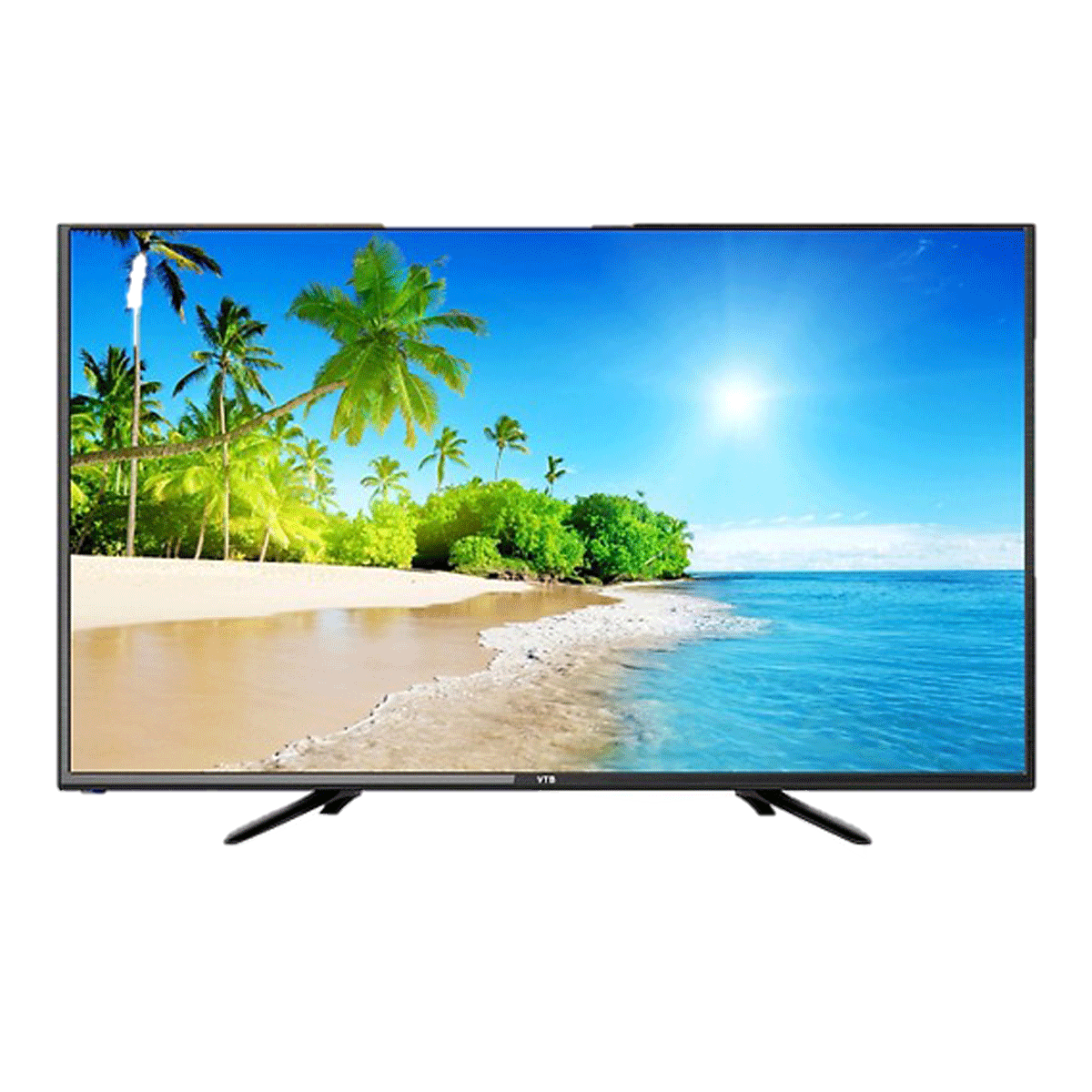 2 cái quạt
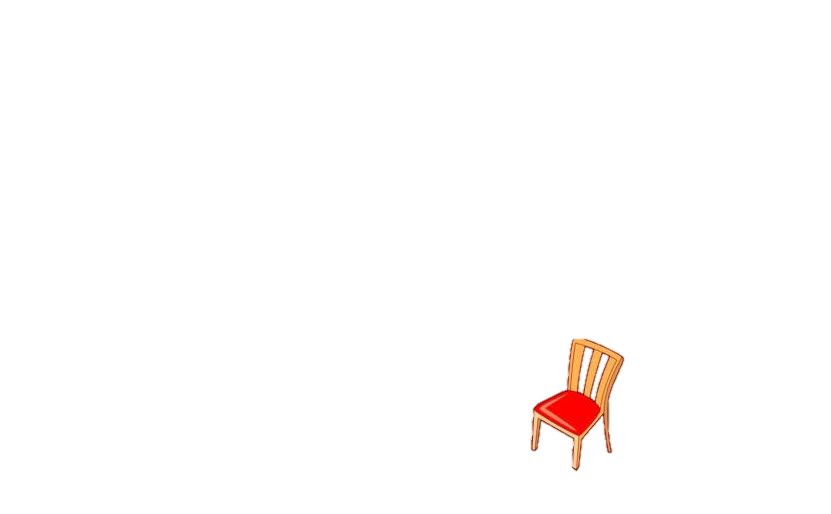 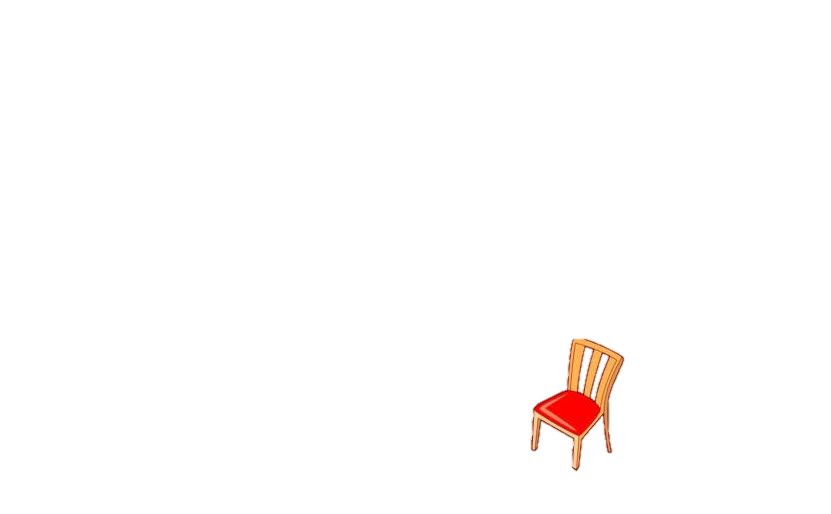 Bé hãy tìm và khoanh vào nhóm đồ vật có số lượng 1
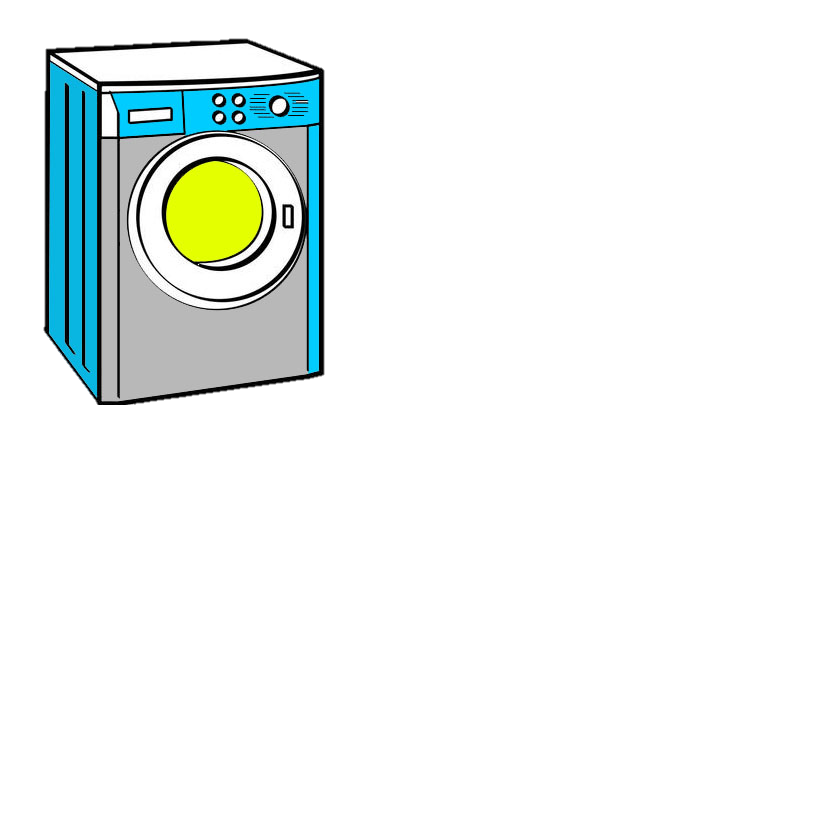 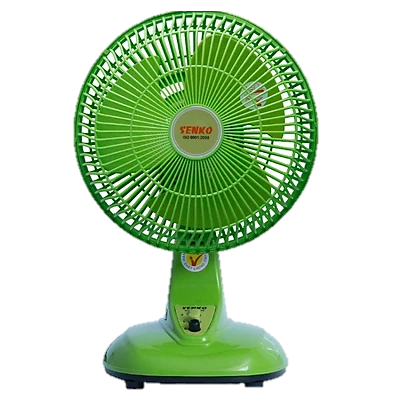 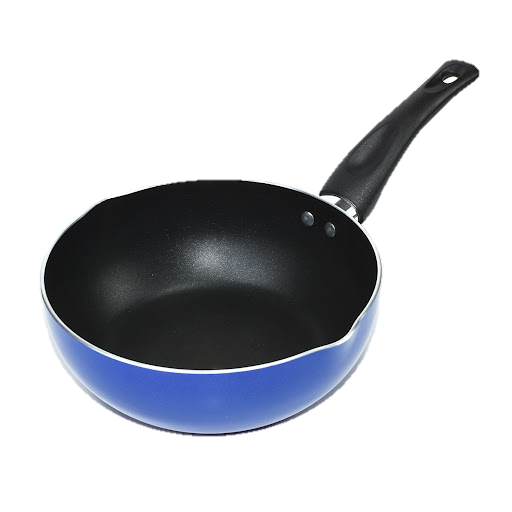 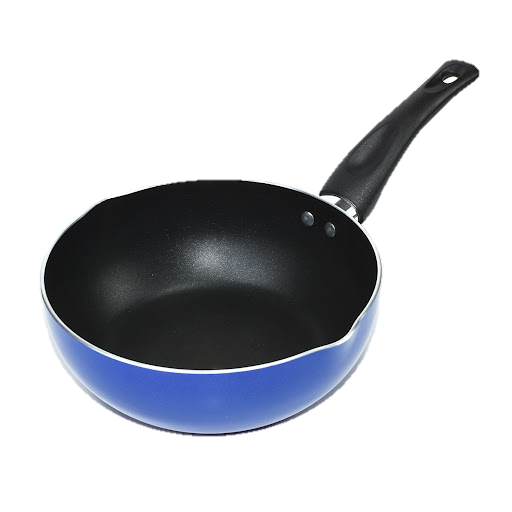 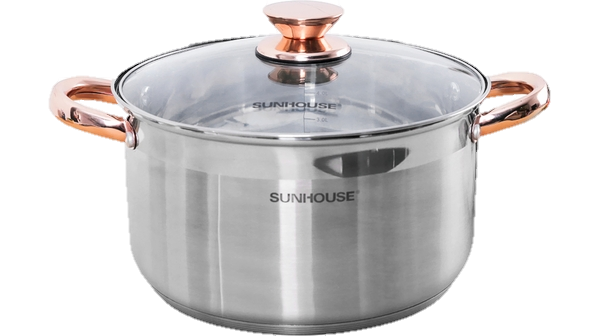 *Nhận biết nhóm có số lượng 1 và nhiều
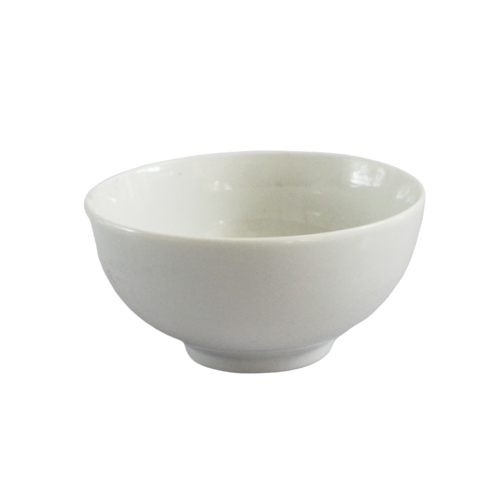 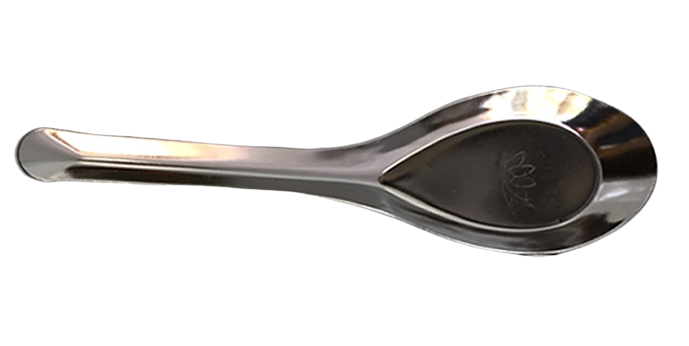 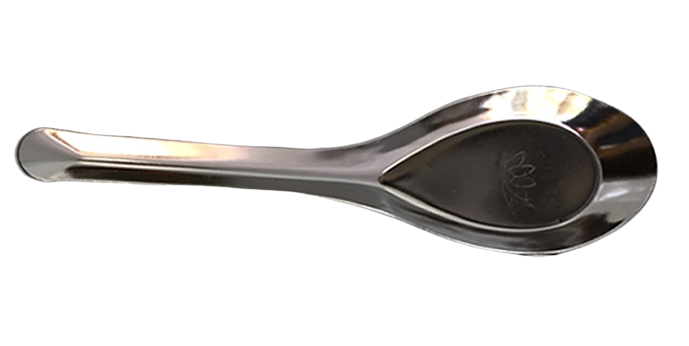 [Speaker Notes: Đây là cái gì? 
Có mấy cái bát? 
Số thìa nhiều hơn số bát.
Cô nhắc lại từ: “một caí bát -  nhiều cái thìa”
Cho trẻ nhắc lại theo hình thức : Cả lớp, tổ,nhóm, cá nhân.]
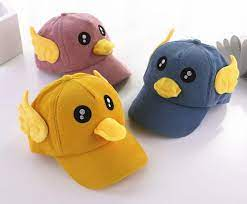 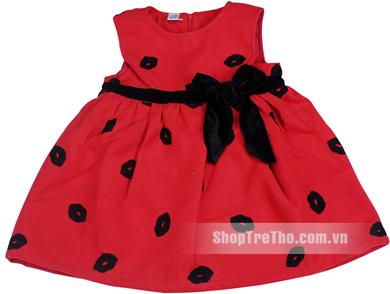 [Speaker Notes: Đây là cái gì? 
Có mấy cái váy? 
Số mũ nhiều hơn số váy.
Cô nhắc lại từ: “một câí váy-  nhiều cái mũ”
Cho trẻ nhắc lại theo hình thức : Cả lớp, tổ,nhóm, cá nhân.]
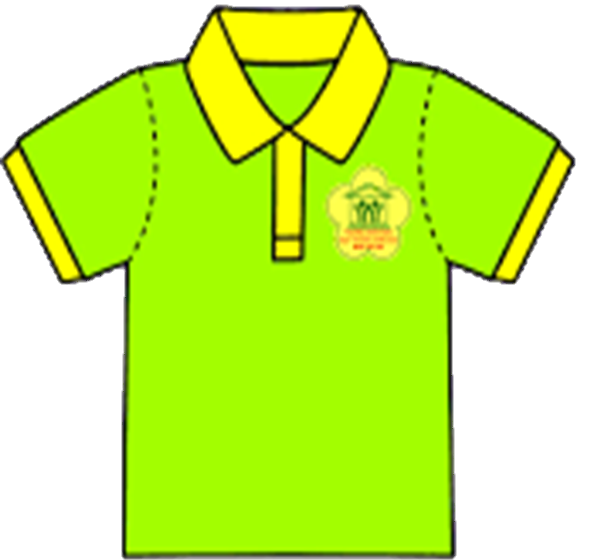 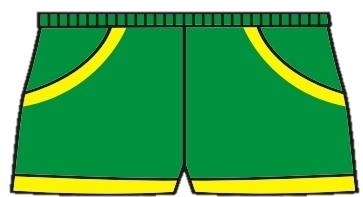 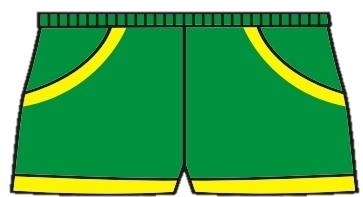 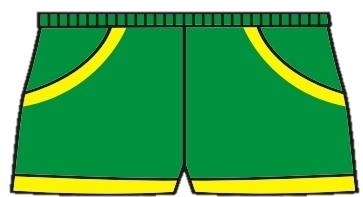 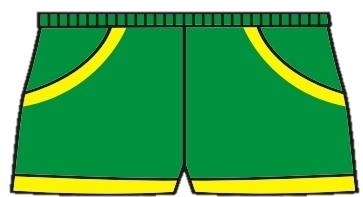 Tất cả các nhóm đối tượng có số lượng là 1 được gọi là “một”
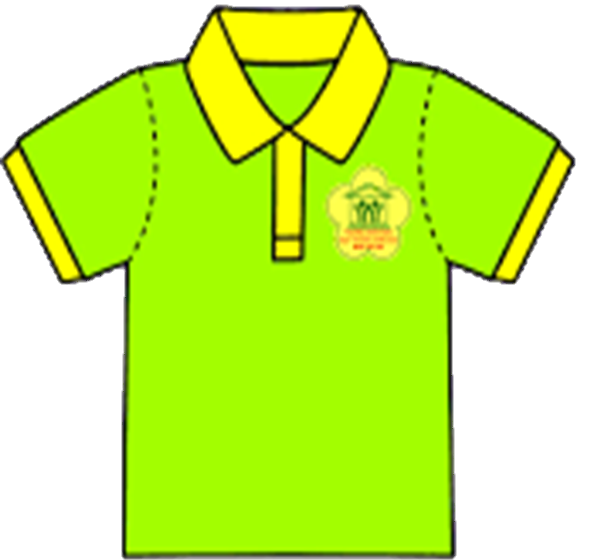 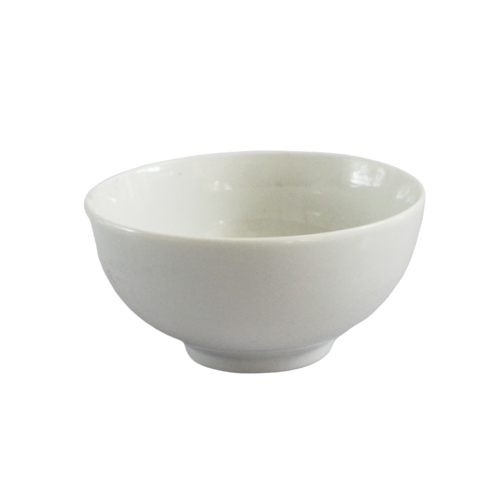 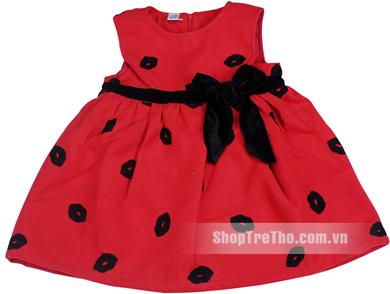 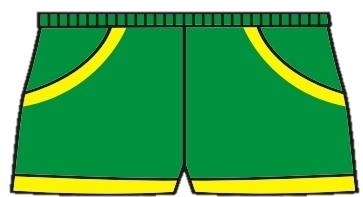 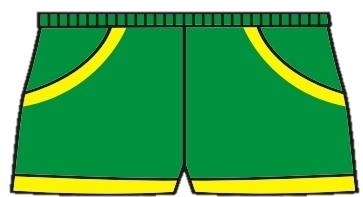 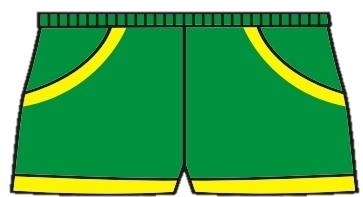 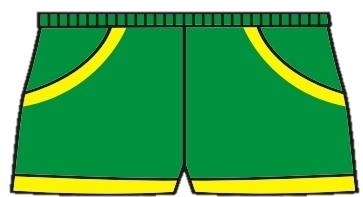 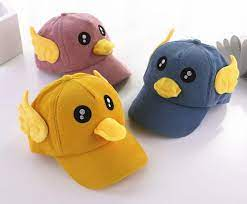 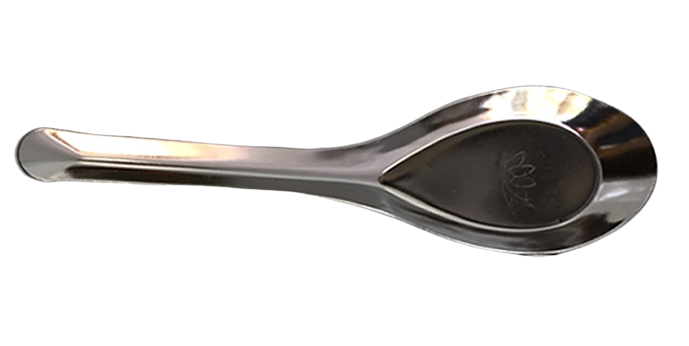 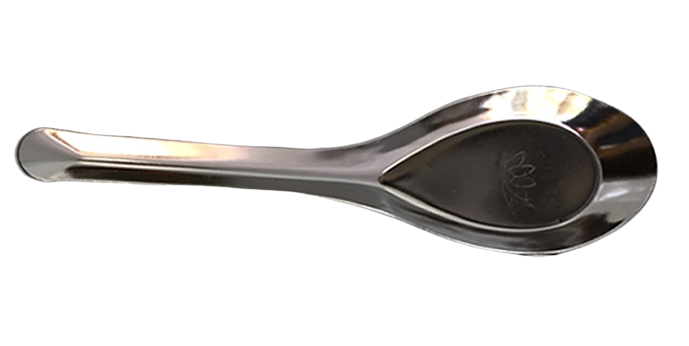 Còn các nhóm đối tượng có số lượng từ 2 trở lên được gọi là nhiều.
TRÒ CHƠI
BÉ HÃY CHỌN ĐÚNG
Cách chơi: Trên màn hình xuất hiện hình ảnh các nhóm đồ vật. Nhiệm vụ của các con là nghe câu hỏi và lựa chọn đáp án đúng.
Luật chơi: Sau 3 giây suy nghĩ, các con hãy tìm nhanh và đúng nhóm đồ vật có số lượng theo yêu cầu nhé.
Câu 1: Bé hãy tìm nhóm đồ dùng có số lượng 1?
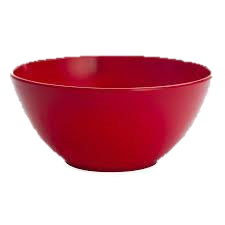 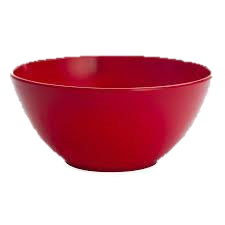 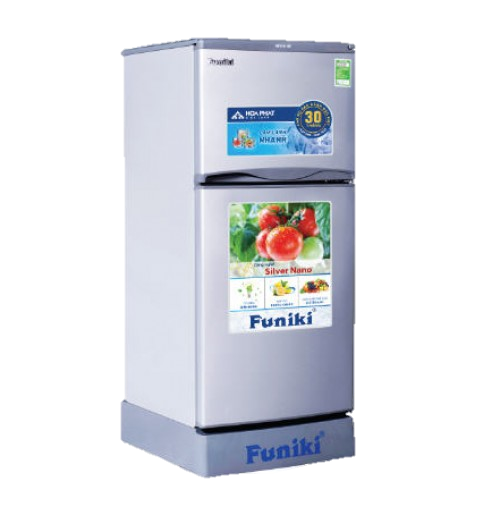 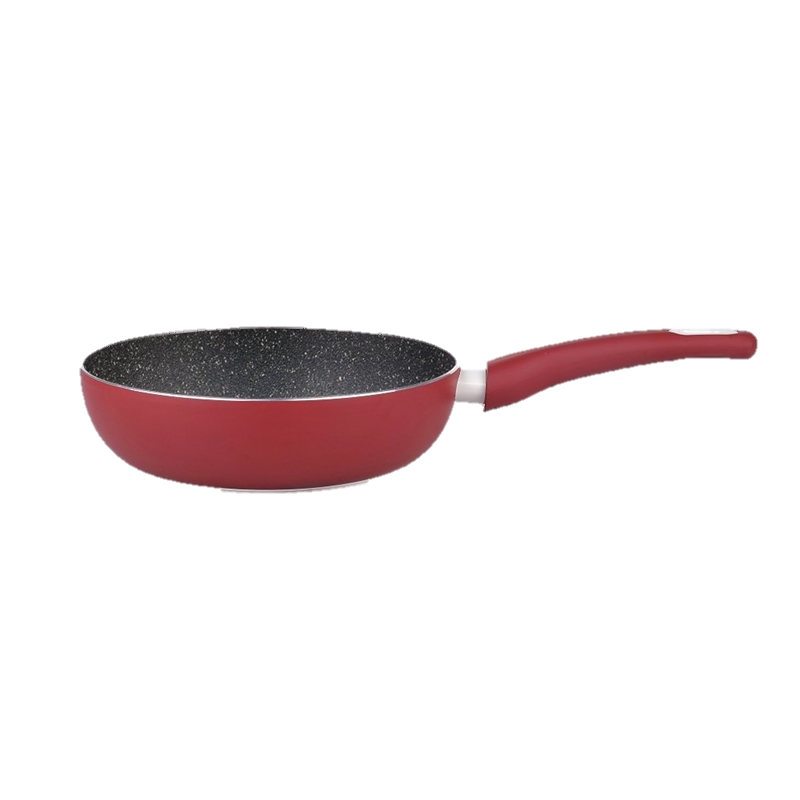 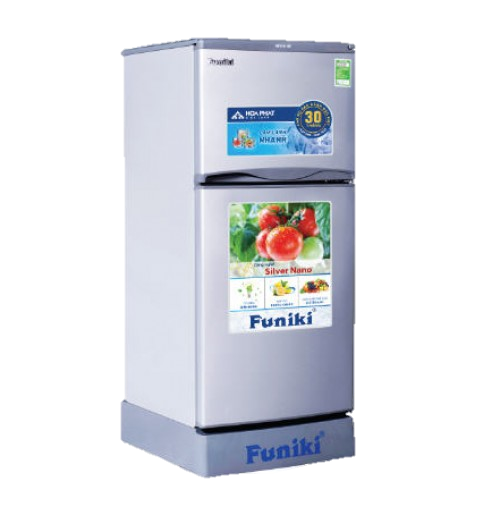 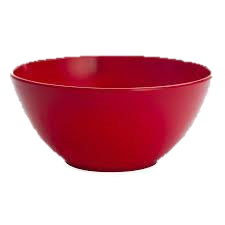 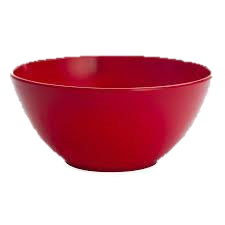 a. Nhóm tủ lạnh
b. Nhóm chảo
c. Nhóm bát
2
3
1
0
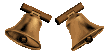 Câu 2: Đố bé nhóm nào có số lượng nhiều?
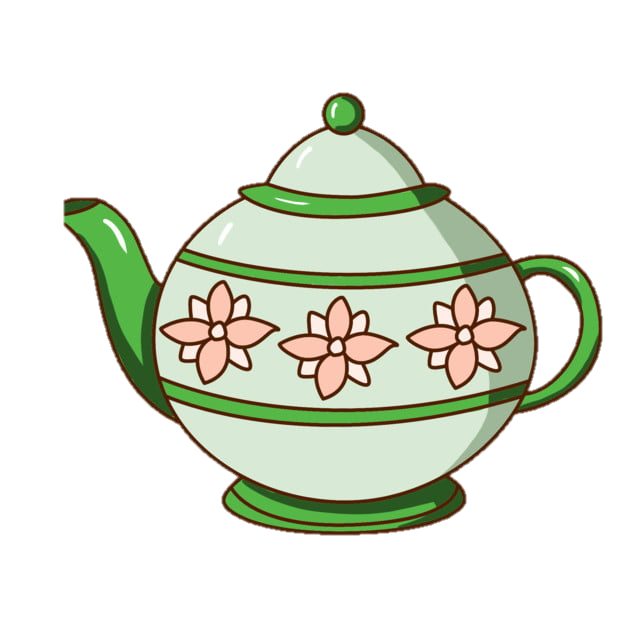 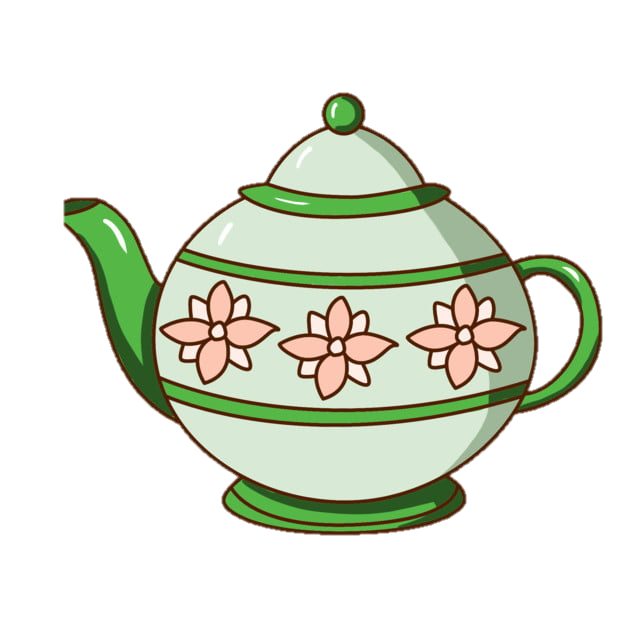 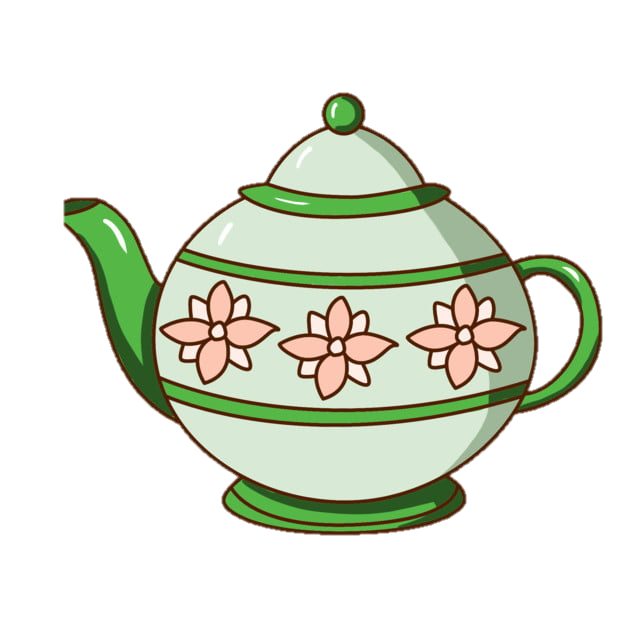 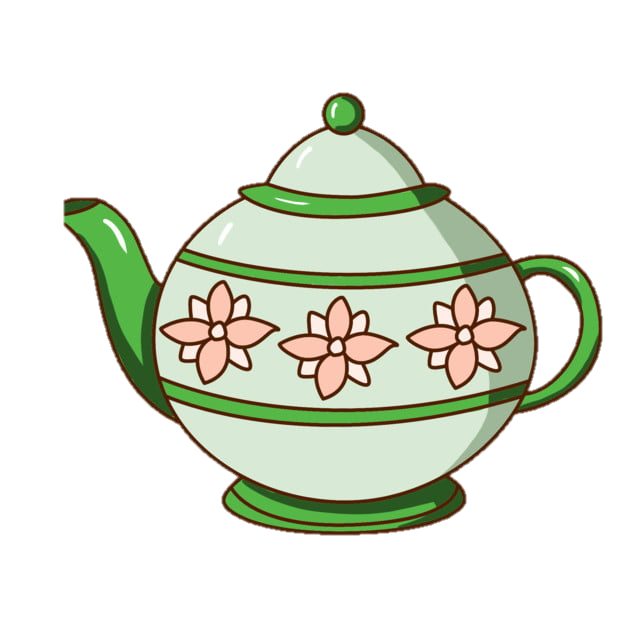 b. 1 cái ấm
a. 3 cái ấm
2
3
1
0
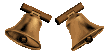 Câu 3: Nhóm tủ là nhóm có số lượng nhiều đúng hay sai?
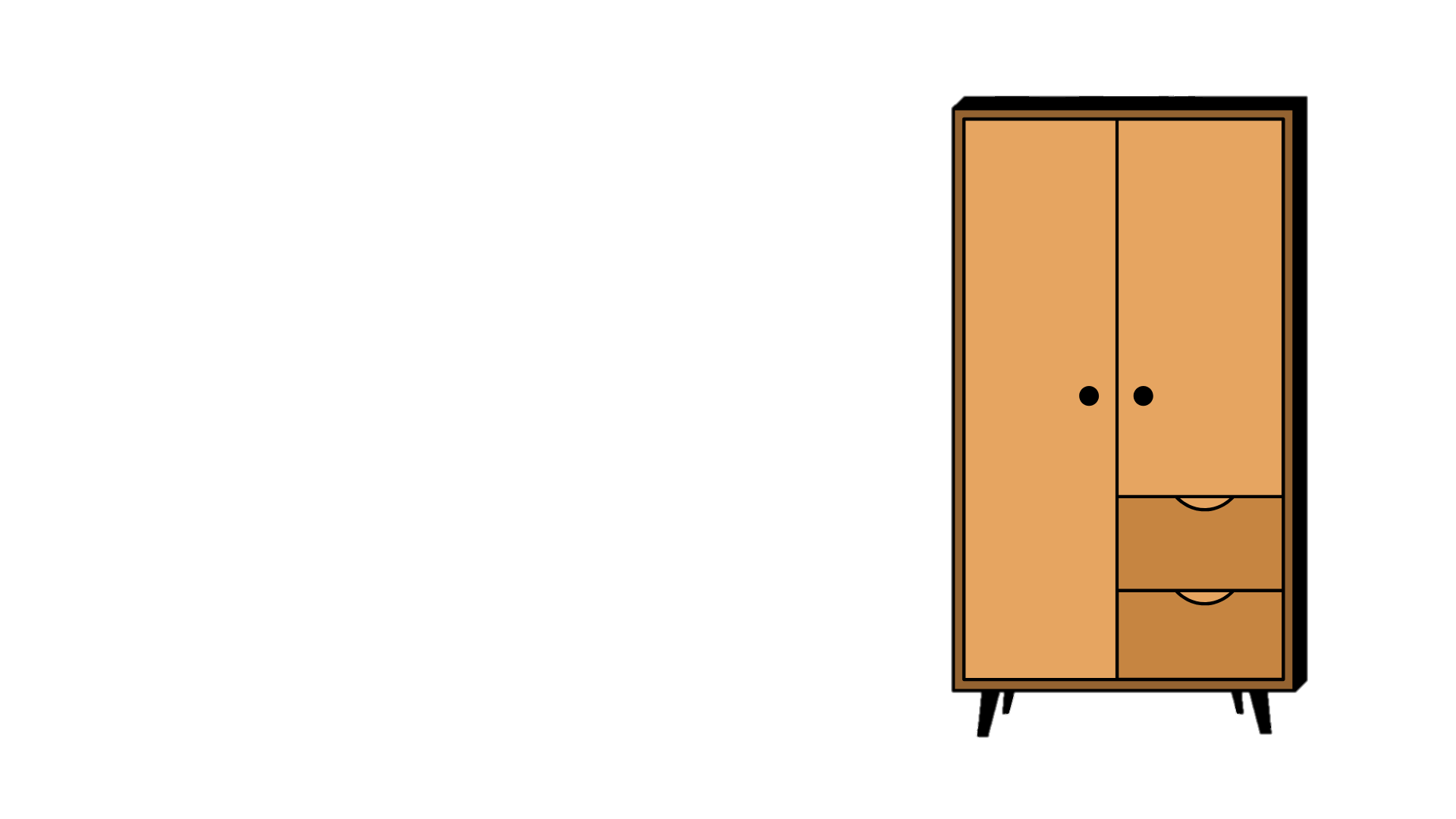 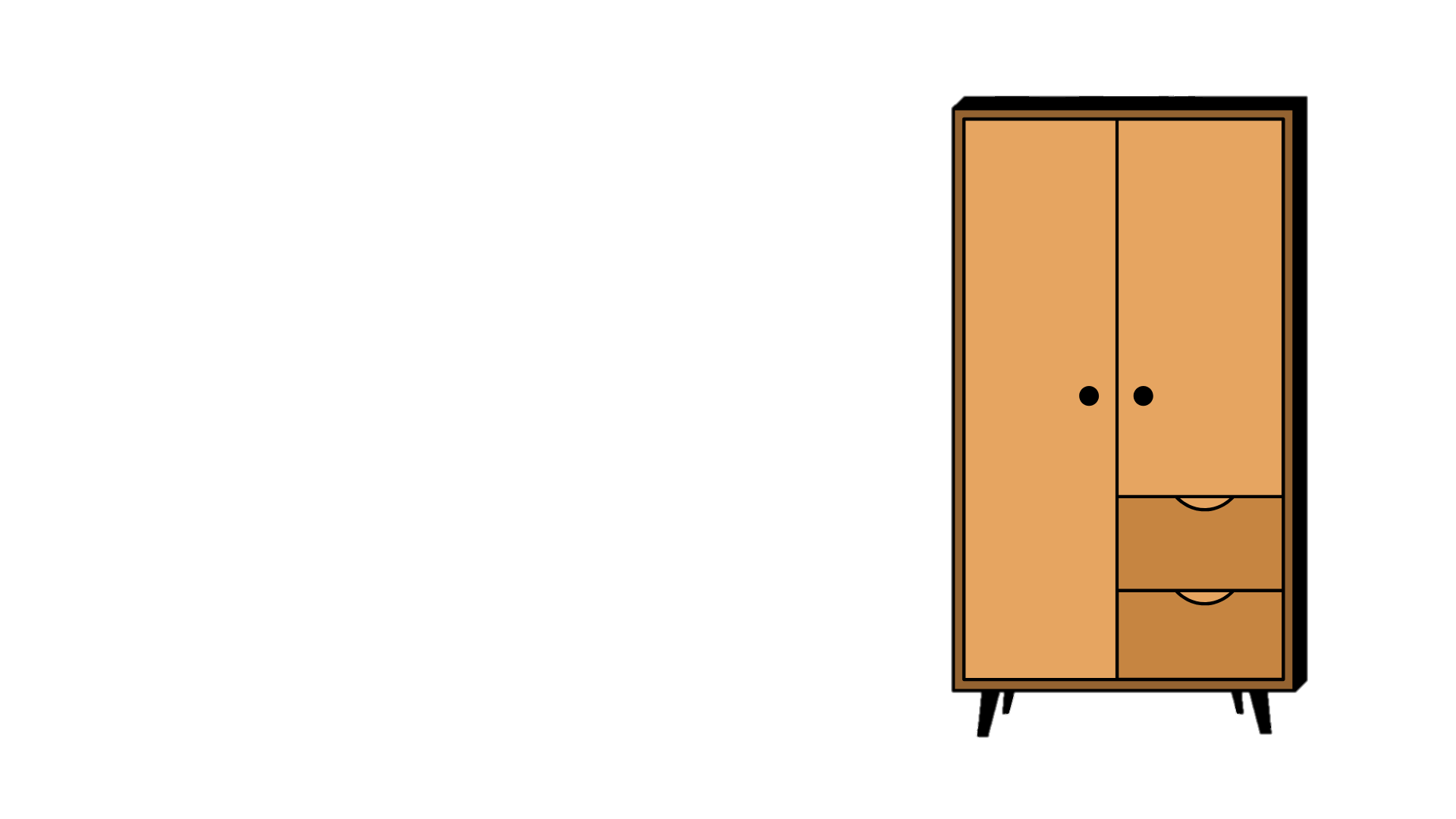 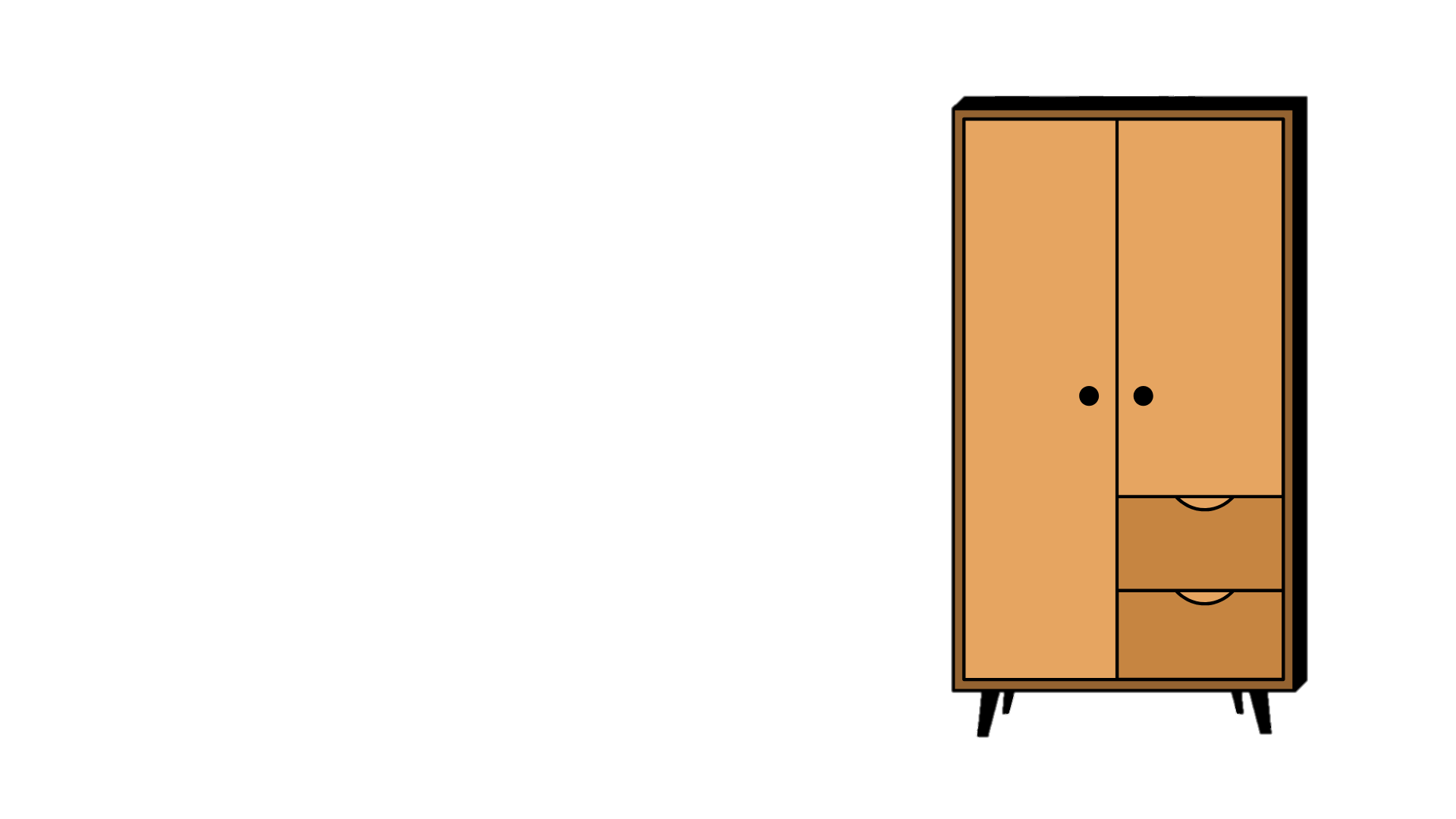 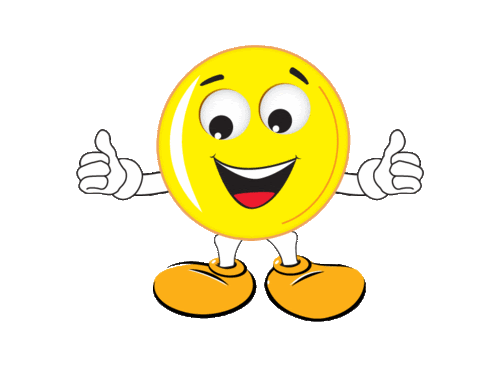 a. Đúng
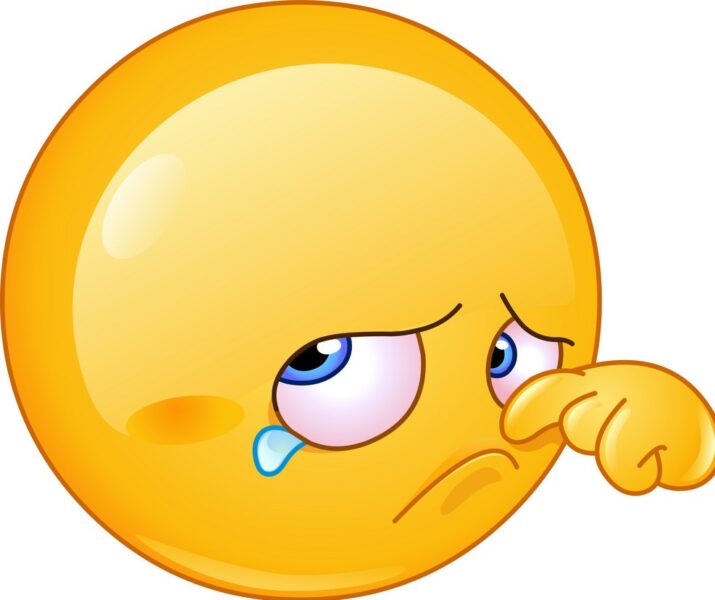 b. Sai
2
3
1
0
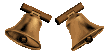 Câu 4: Trong các nhóm sau, nhóm nào có số lượng nhiều?
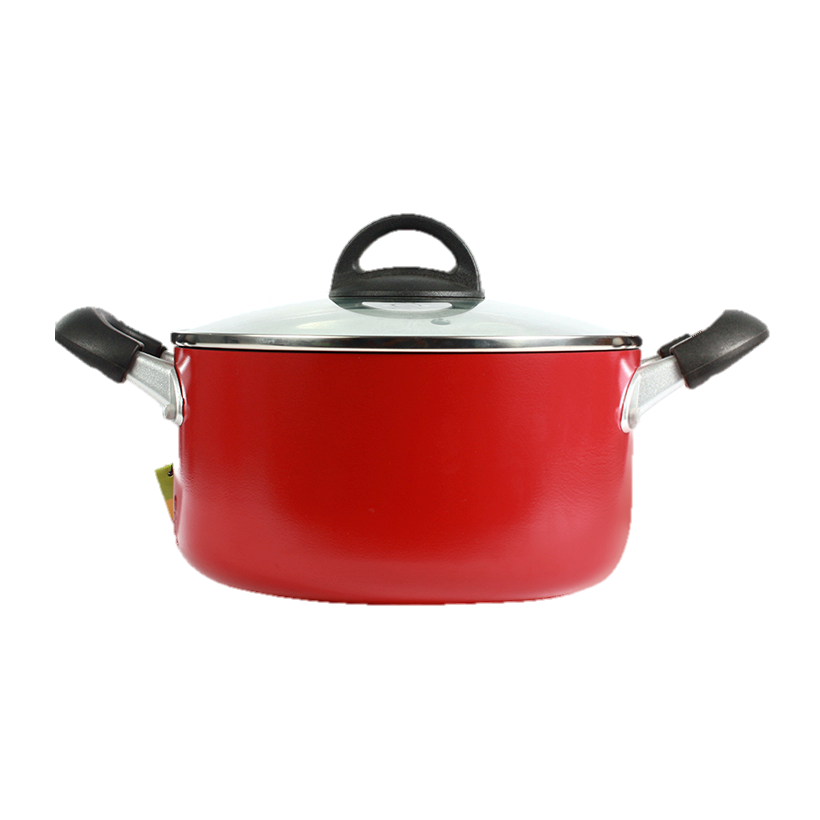 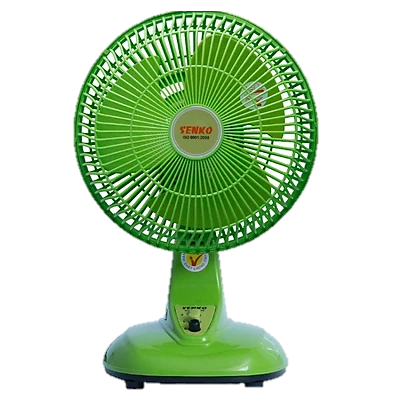 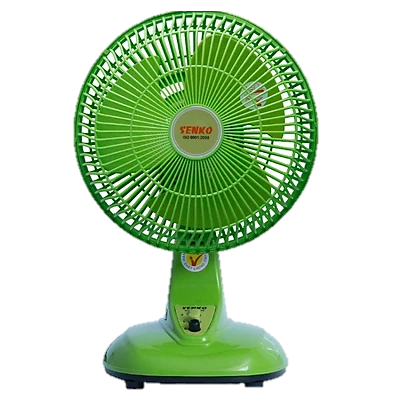 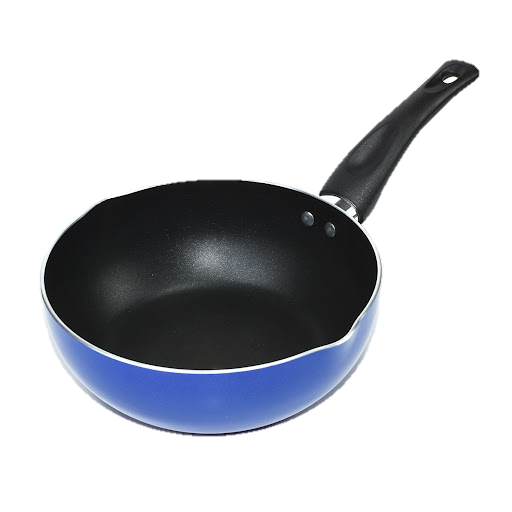 a. Nhóm nồi
c. Nhóm quạt
b. Nhóm chảo
2
3
1
0
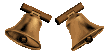 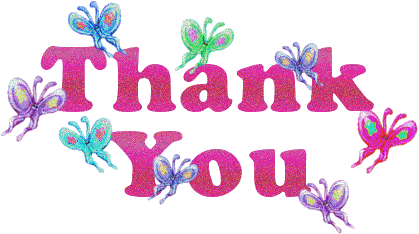